SYI 10102
FIQH AL-IBADAH
تعريف الجبائر والعصائب
الجبائر والعصائبPembalut (untuk tulang dan luka)
أحكام الجبائر والعصائب
دليل مشروعية المسح على الجبائر
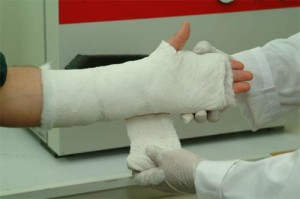 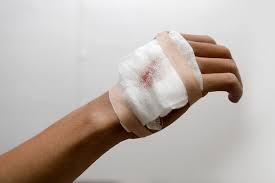 مدة المسح على الجبيرة والعصبة
قضاء الصلاة على صاحب الجبيرة
تعريف الجبائر والعصائب
ولما كان الإسلام دين اليسر، راعى هذه النواحي، 
وشرع لها الأحكام التي تضمن التوفيق بين أداء العبادة والمحافظة على سلامة الإنسان.
أحكام الجبائر والعصائب
ويجب إعادة التيمم لصلاة كل فرض وإن لم يحدث.
ويجب عليه غسل باقي الأعضاء إذا أحدث
3
وجب عليه أن يتيمم عن الجريح إذا كان لا يستطيع غسل موضع العلة
أن يغسل الجزء السليم من العضو المصاب
أن يمسح على نفس الرباط أي الجبيرة، أو العصابة، كلها
أن يتيمم بدل غسل الجزء المريض عند وصوله إليه بالوضوء
وجب عليه أن يغسل الصحيح
1
2
3
1
2
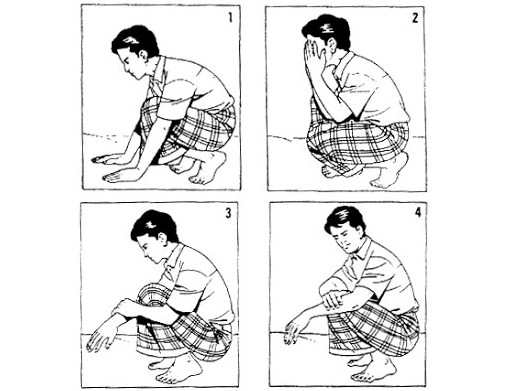 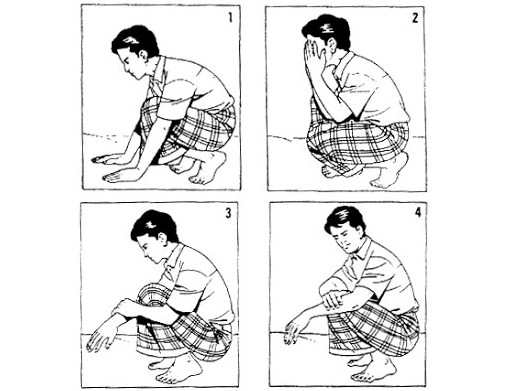 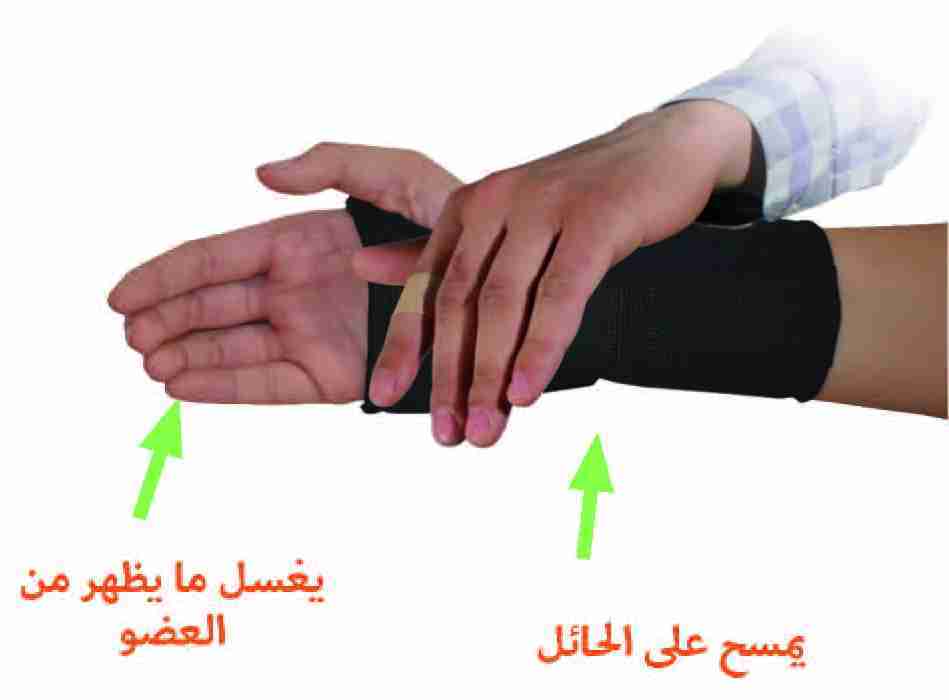 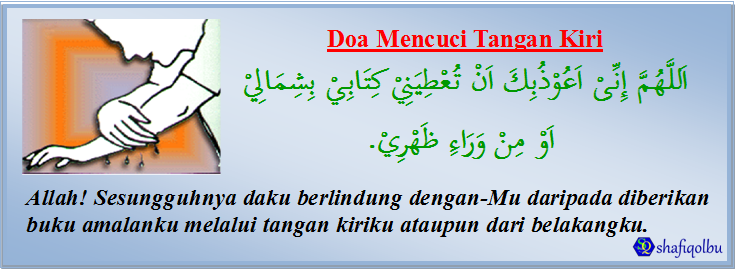 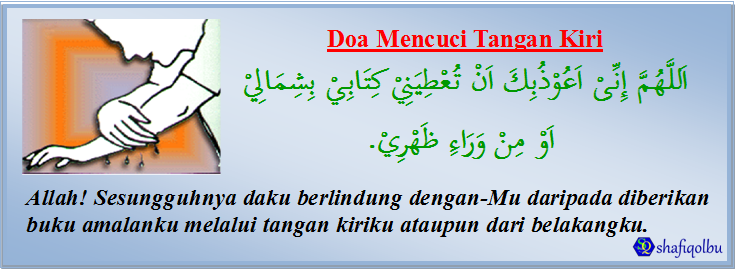 دليل مشروعية المسح
 على الجبائر
ما رواه أبو داود عن جابر (ر) قال: خرجنا في سفر، فأصاب رجلاً منا حجر فشجه في رأسه، ثم احتلم، فسأل أصحابه: هل تجدون في رخصة في التيمم؟ فقالوا: ما نجد لك رخصة، وأنت تقدر على الماء، فاغتسل عمات، فلما قدمنا على النبي أخبر بذلك، فقال: "قتلوه قتلهم الله، ألا سألوا إذ لم يعلموا؟ فإنما شفاء العي السؤال، إنما كان يكفيه أن يتيمم ويعصر ـ أو يعصب ـ على جرحه خرقة، قم يمسح عليها، ويغسل سائر جسده".
مدة المسح على 
الجبيرة والعصبة
- ليس للمسح على الجبيرة أو العصابة مدة معينة 

- بل يظل يمسح عليها ما دام العذر موجوداً
فإذا زال العذر(بأن اندمل الجرح، وانجبر الكسر)

=< بطل المسح ووجب الغسل
فإذا كان متوضئاً، وبطل مسحه
 
=< وجب عليه إصابة العضو الممسوح وما بعده من أعضاء الوضوء، مسحاً أو علا حسب الواجب
قضاء الصلاة على
 صاحب الجبيرة
يجب على واضع الجبيرة القضاء في المواضع التالية
1
3
2